Folk songs in Vidzeme
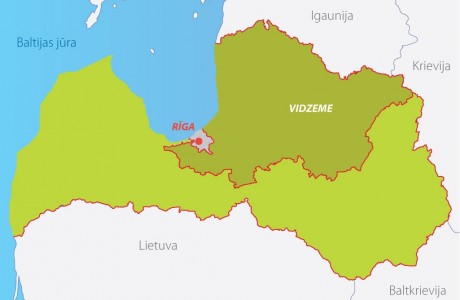 Folk songs about Deities
In many folk songs are mentioned Deities like God, Sun, Laima etc.
Sun is one of the most powerful deities, the goddess of life and fertility, warmth and health. She is patroness of the unfortunate, especially orphans.
Mēs bijàm div' bāliņi,Ne katrami līgaviņas.Jūgsim bērus kamanâs,Brauksim Dieva zemitê;Viens ņemsim Saules meitu,Otris Dieva kalponiti.Redzesim dzīvodami,Kà katram Dievs palīdz.Vienam Dievs palīdzeja,Otram Saule vizinaja.
Folk songs about work
Work - one of the central themes in Vidzemes folk songs. The Latvians have always held in high esteem in work and in manners.
Bāleliņa dzirnaviņasKà skaliņu vicinaju;Tautu dzirnas nevarejuKà patmaļu kustinàt.
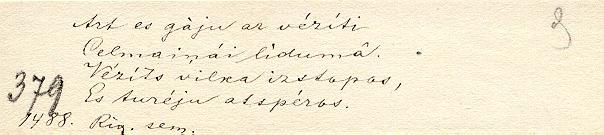 Girls songs
Velti, puisi, tavas domas,Ka es tava līgaviņa!Vaj es iešu ar tevimDraugu duris virinàt? 

Šitie puiši manis dēļVaj bijuši, nebijuši,Cita kunga māmuliņaAuklè manu arajiņu.
These folk songs are talking about girls and boys, the bride and groom relationships. Many girls do not want to go to the man who chose her.
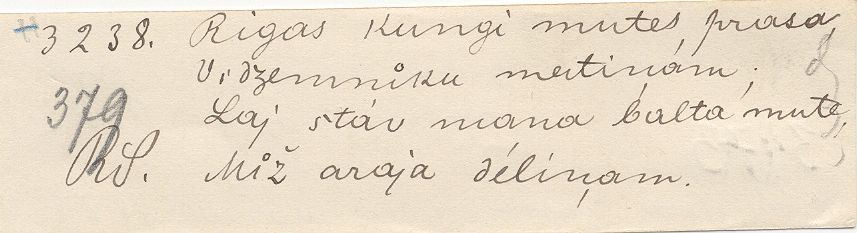 Folk songs about orphans
Also there are mentions about orphans. In these folk songs it is being talked about as dear Mara helps orphans wash themselves and bring order. 
How orphans go out in public. 
Orphan laments the fact that God and Laimiņa have claimed her parents. 
Again orphans may suffer not only the loss of their parents, but also acquiring new.
Bārenīte, sērdienīte,Bārenītes dziesmu dziedu.Nevienam nesacīju,Kur vess mani šoruden:Pie tētiņa, pie māmiņasUz dzeltānu smilšu kalnu.

Skaisti dzied lakstīgalaSmalkajos krūmiņos;Vēl skaistāki bārenīteZaļajos klajumos.
Presentation made by 11th form student of Rezekne Polish State
Gymnasium:
 Dagnija Volodjko
The source:
http://latviandainas.lib.virginia.edu
http://www.dainuskapis.lv